Lecture no 1
 Adv. insect taxonomy
The biological system of classification is called hierarchial  concept of classification. 
This was introduced by  Carl  Von Linnaeus (1758). 
A large group of organism is successively  subdivided  into small group. These groups are called taxa (taxon-singular).  Each group  is at a particular level in this system.   This   level   is called the rank. Groups of the same rank are grouped together and that   constitutes the t a x o n o mi c category.
2
14 نيسان، 24
A name is required for identification of any organism. Generally two 
types of names are used (i) common name (ii) scientific name. 

I. Common name 
 
(i) They are inaccurate because it varies from region to region and 
country to country and there is no uniformity followed in naming the 
organisms. 

(ii) Common name is not available for all organisms 
 
(iii)  Homonym - Same name is used for describing two different type of insects. 
 
(Iv) Synonym - More than one name denoting a single insect.
3
14 نيسان، 24
II. Scientific name:  
The system of naming organisms using two words is called Binomial nomenclature 
 (Trinomial nomenclature if three words are used). 
This system of naming gives accurate information. It is universal and is accepted in all parts of the world. 

The rule regarding the naming of organisms is 
contained in International code for zoological nomenclature.(ICZN) 

Normally there are two names, the first name is the generic name and the second name is the species name.
4
14 نيسان، 24
Taxonomy is the science of classification.

 Simpson (1961) has defined taxonomy as the theoretical study of  c l a s s i f i c a t i o n including basis, principles, procedures and rules.  Taxonomy includes nomenclature and classification. 

Systematics: The science of study of kind and diversity of organisms and any or all relations among them.  Systematics includes taxonomy and evolution.
Systematic  focus on speciation
5
14 نيسان، 24
Taxonomy and nomenclature are different disciplines.

Taxonomy recognizes classificatory units or taxa,
 whereas nomenclature attaches a given scientific name to each of these units.
 Taxonomy is a scientific discipline, whereas nomenclature is a technique.
6
تصنيف حشرات
د وند خالص على
14 نيسان، 24
The discipline of taxonomy traditionally covers three areas : 
alpha (analytically phase):
is the level at which the species are recognized and described
 beta (synthetic phase):
refers to the arrangements of the species into a natural system of lower and higher categories
 gamma (biological phase) taxonomy
 is the analysis of intraspecific variations, ecotypes, polymorphisms, etc
7
تصنيف حشرات
د وند خالص على
14 نيسان، 24
The major purpose of a classification was to serve as an identification key, and the philosophy of the early taxonomists was well suited for the utilitarian purposes of taxonomy. The objective shifted and the interests of the taxonomist broadened when, after 1859, organic diversity was interpreted as the result of evolutionary divergence. No longer was he interested merely in producing identification keys;

The ultimate result of these developments has been the recognition that the universe of the taxonomist is far greater than was previously envisioned. This had an effect on the definition of the terms taxonomy and systematics. Until quite recently these terms were generally considered to be synonymous. Now it has become advantageous to restrict the term taxonomy to its conventional meaning, but to define the term systematics more broadly as the study of organic diversity.
The term taxonomy is derived from the Greek words taxis, arrangment, and nomos, law, and was first proposed, in its French form by de Candolle (1813) for the theory of plant classification. Analogous to astronomy, agronomy, economy, etc., it is correctly formed and need not be amended (Mayr, 1966). It agrees best with current thinking to define it as follows: Taxonomy is the theory and practice of classifying organisms.  The term systematics stems from the latinized Greek word systema, as applied to the systems of classification developed by the early naturalists, notably Linnaeus (Systema naturae, 1st ed., 1735). We follow Simpson’s (1961) modern redefinition of this term: “Systematics is the scientific study of the kinds and diversity of organisms and of any and all relationships among them ” or more simply, systematics is the science of the diversity of organisms. The word “relationship” is not used in a narrow phylogenetic sense, but is broadly conceived to include all biological relationships among organisms. This explains why such a broad area of common interest has developed between systematics, evolutionary biology, ecology, and behavioral biology.
One of the major preoccupationsالانشغالات of systematics is to determine, by comparison, what the unique properties of every species and higher taxon are. Another is to determine what properties certain taxa have in common with each other, and what the biological causes for the differences or shared characters are. Finally, it concerns itself with variation within taxa. In all these concerns systematics holds a unique and indispensable position among the biological sciences. Classification makes the organic diversity accessible to the other biological disciplines. Without it most of them would be unable to give meaning to their findings.  Systematics deals with populations, species, and higher taxa.
The terms taxonomy and systematics were defined above. This leaves the term classification, which partly overlaps with taxonomy. The word is used with two different meanings. Most commonly it designates the product of the activity of the taxonomist, the classification of the primates or of the bees. But it is also used as a term for the activity of classifying: “Zoological classification is the ordering of animals into groups (or sets) on the basis of their relationships” (Simpson, 1961). In this sense classification coincides largely with what is sometimes designated as beta taxonomy.
The process of classification is totally different from that of identification.

 In classification we undertake the ordering of populations and groups of populations at all levels by inductive procedures; 

In identification we place individuals by deductive procedures into previously established classes (taxa) 

Zoological nomenclature is the application of distinctive names to each of the groups recognized in the zoological classification. The rules governing it
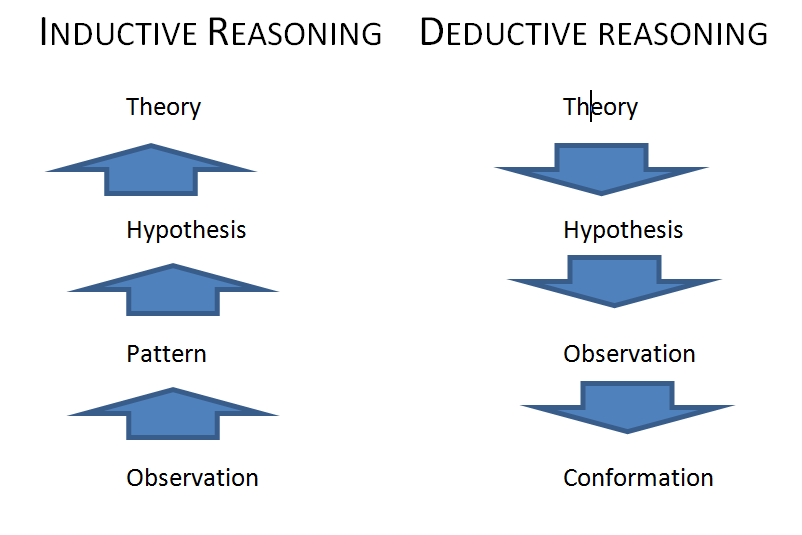 TAXONOMY    AND ITS IMPORTANCE
1. Importance of Taxonomy  to Biodiversity and Conservation
2. Importance of Taxonomy in Research and Studies
3. Importance of Taxonomy to Medicine
4.Importance  of Taxonomy to Agriculture and Pest management

-  Providing correct identification  of pest species and information  on its probable  home.
 
-Directing  and conducting  surveys for natural enemies existing in the original  home of the pest.
 
-Making an inventory  of natural enemies and alternate hosts of the natural enemies in the country  of introduction.
 
- Providing catalogues, revisions, handbooks, host-parasite lists, identification  keys etc.
 
-Help the biological  control workers to find pertinent information hidden under obsolete species name and
 
-Help to differentiate  between introduced and indigenous natural enemies in order to properly  document  the effect of biocontrol  programs.

        5. Identification of the pest
        6. Identification of natural enemies
7. Detection  of culture  contamination
8. Misidentification  of Efficient Natural  Enemy
Importance  of taxonomic  collections  in Pest Management
Importance  of taxonomic  literature  in Pest management
        11.Importance  of Taxonomy  in Quarantine
        12. Importance  of Taxonomy  to National  Defense
        13. Importance  of Taxonomy  to  Fisheries
        14. Importance  of Taxonomy  to  Parasitology  and Veterinary  Science
        15. Importance  of Taxonomy  in conservation  of Plants and Animals
TAXONOMIC IMPEDIMENTS  AND PROBLEMS TO OVERCOME العوائق التصنيفية والمشاكل التي يجب التغلب عليها
-Impediments  for building up taxonomic  collections  and  its maintenance
-Shortage  of manpower نقص القوى العاملة
-Lack of funding  for taxonomic  research
-Lack of training in taxonomy
-Lack of library facilities
-Impediments in publishing taxonomic work

     -International  cooperation needed



     -Development  of Taxonomic  Centers



     -Need  for efficient  international   networking
There are many  requirements for  removing  the taxonomic  impediments (obstruction)  in taxonomic research. They can be summarized as  follows  :
 
1.Taxonomic  collections   should  be developed  in  all  countries  and  they  should  be properly  maintained  by qualified  taxonomists.
 
2.Sufficient  employment  opportunities  for  taxonomists  should  be  established on  a worldwide	basis.
 
3. Enough financial  assistance should be provided  for taxonomic  research.
 
4. Training courses for taxonomic  research should be established.
 
5.Taxonomy should be included  as  a compulsory subject in the curriculum  and syllabi at the graduate and postgraduate levels.
 
6. National  and International  libraries should store taxonomic  back volumes as well  a   recent  literature  of  all  groups or  at  least of those groups of fauna  or  flora  where taxonomic  research is  planned to take place or is  already in progress.
7.National and International centers for taxonomic research and identification  should be developed and repositories for storing the collection,  especially types should be established
 
8.Fellowships  and  other  financial   grants  should  be  given  to  taxonomists  to  visit international  museums for examination  of types, etc
 
9.Enough funds should  be given to taxonomists or to journals  for meeting the cost of publishing  taxonomic  monographs and revisions and
 
10.Finally~ all  efforts for  creating  awareness on  the  importance  of  taxonomy  among students and  public  should  be taken so that the  impediments  for  development  of sound taxonomy  can be removed gradually without  prolonged  difficulties.
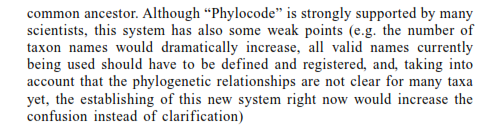